Što će ispisati sljedeći program?
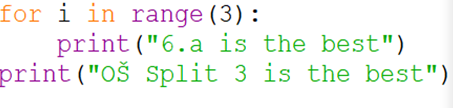 6.a is the best
6.a is the best
6.a is the best
6.a is the best
OŠ Split 3 is the best
6.a is the best
6.a is the best
6.a is the best
OŠ Split 3 is the best
6.a is the best
6.a is the best
OŠ Split 3 is the best
6.a is the best
6.a is the best
6.a is the best
OŠ Split 3 is the best
OŠ Split 3 is the best
OŠ Split 3 is the best
Što će ispisati sljedeći program?
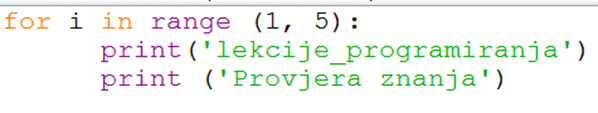 lekcije_programiranja
Provjera znanja
lekcije_programiranja
Provjera znanja
lekcije_programiranja
Provjera znanja
lekcije_programiranja
Provjera znanja
lekcije_programiranja
Provjera znanja
lekcije_programiranja
Provjera znanja
lekcije_programiranja
Provjera znanja
lekcije_programiranja
Provjera znanja
lekcije_programiranja
Provjera znanja
lekcije_programiranja
lekcije_programiranja
lekcije_programiranja
lekcije_programiranja
lekcije_programiranja
Provjera znanja
Provjera znanja
Provjera znanja
Provjera znanja
Provjera znanja
lekcije_programiranja
lekcije_programiranja
lekcije_programiranja
lekcije_programiranja
Provjera znanja
Provjera znanja
Provjera znanja
Provjera znanja
Što će ispisati sljedeći program?
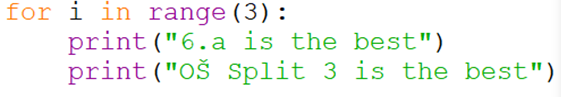 6.a is the best
OŠ Split 3 is the best
6.a is the best
OŠ Split 3 is the best
6.a is the best
OŠ Split 3 is the best
6.a is the best
6.a is the best
6.a is the best
OŠ Split 3 is the best
OŠ Split 3 is the best
OŠ Split 3 is the best
6.a is the best
6.a is the best
6.a is the best
OŠ Split 3 is the best
Što će ispisati sljedeći program?
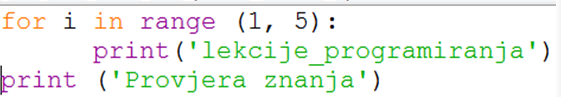 lekcije_programiranja
lekcije_programiranja
lekcije_programiranja
lekcije_programiranja
Provjera znanja
lekcije_programiranja
lekcije_programiranja
lekcije_programiranja
lekcije_programiranja
Provjera znanja
Provjera znanja
Provjera znanja
Provjera znanja
Provjera znanja
lekcije_programiranja
Provjera znanja
lekcije_programiranja
Provjera znanja
lekcije_programiranja
Provjera znanja
lekcije_programiranja
Provjera znanja
lekcije_programiranja
Provjera znanja
lekcije_programiranja
Provjera znanja
lekcije_programiranja
Provjera znanja
lekcije_programiranja
Provjera znanja
lekcije_programiranja
Provjera znanja
Što će ispisati sljedeći program?
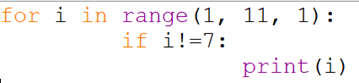 1
2
3
4
5
6
8
9
10
1
2
3
4
5
6
8
9
10
11
1
2
3
4
5
6
8
9
10
1
2
3
4
5
6
7
8
9
10
11
Što će ispisati sljedeći program?
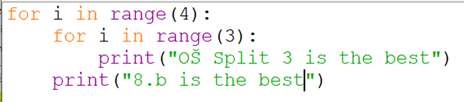 OŠ Split 3 is the best
OŠ Split 3 is the best
OŠ Split 3 is the best
8.b is the best

OŠ Split 3 is the best
OŠ Split 3 is the best
OŠ Split 3 is the best
8.b is the best

OŠ Split 3 is the best
OŠ Split 3 is the best
OŠ Split 3 is the best
8.b is the best

OŠ Split 3 is the best
OŠ Split 3 is the best
OŠ Split 3 is the best
8.b is the best
OŠ Split 3 is the best
OŠ Split 3 is the best
OŠ Split 3 is the best
8.b is the best
8.b is the best
8.b is the best
8.b is the best

OŠ Split 3 is the best
OŠ Split 3 is the best
OŠ Split 3 is the best
8.b is the best
8.b is the best
8.b is the best
8.b is the best

OŠ Split 3 is the best
OŠ Split 3 is the best
OŠ Split 3 is the best
8.b is the best
8.b is the best
8.b is the best
8.b is the best
Pokušaj ponovo
OŠ Split 3 is the best
OŠ Split 3 is the best
OŠ Split 3 is the best
8.b is the best
8.b is the best
8.b is the best
8.b is the best
OŠ Split 3 is the best
OŠ Split 3 is the best
OŠ Split 3 is the best
OŠ Split 3 is the best
8.b is the best
8.b is the best
8.b is the best
Pokušaj ponovo
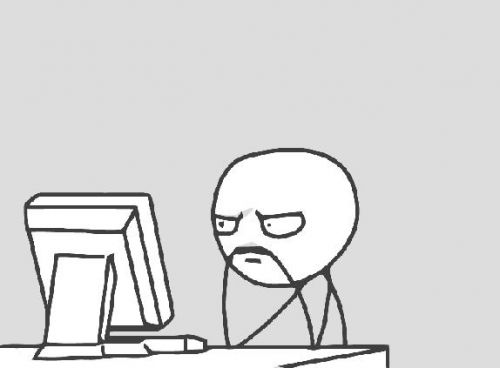 Točno!
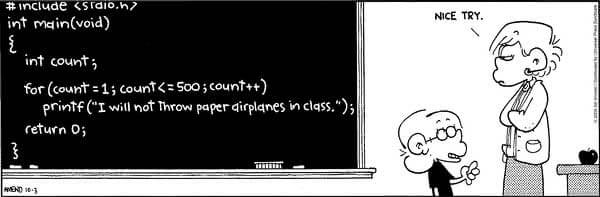